español, con Quique
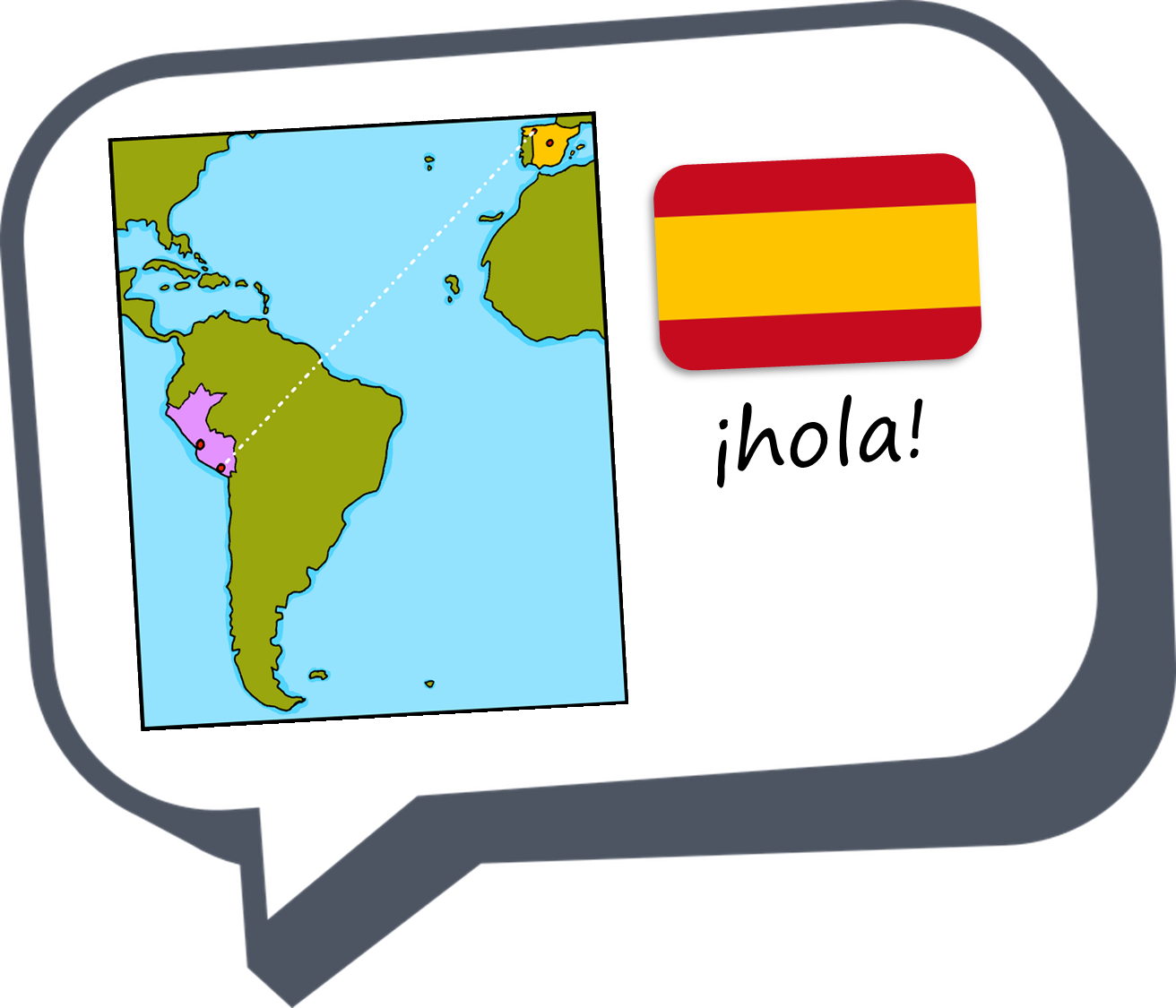 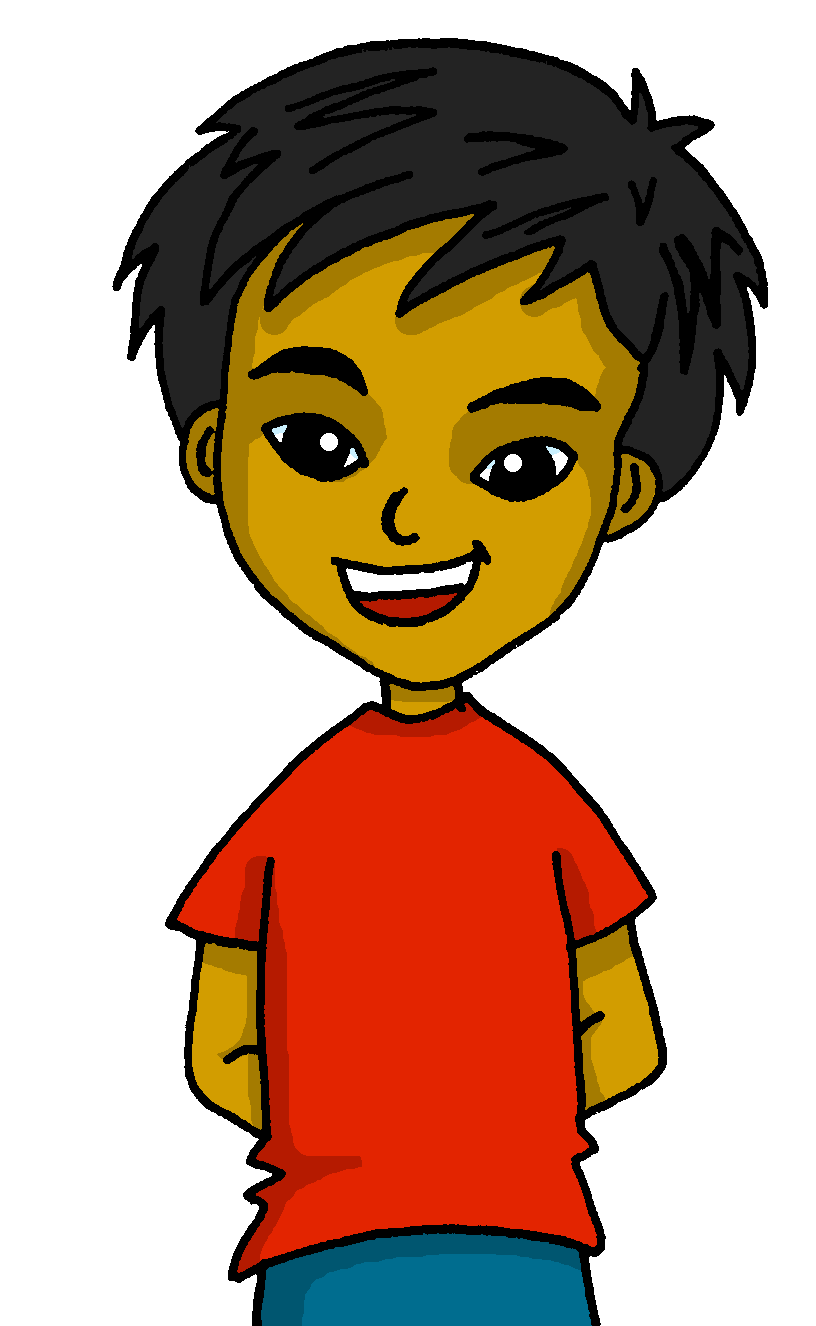 Describing me and others
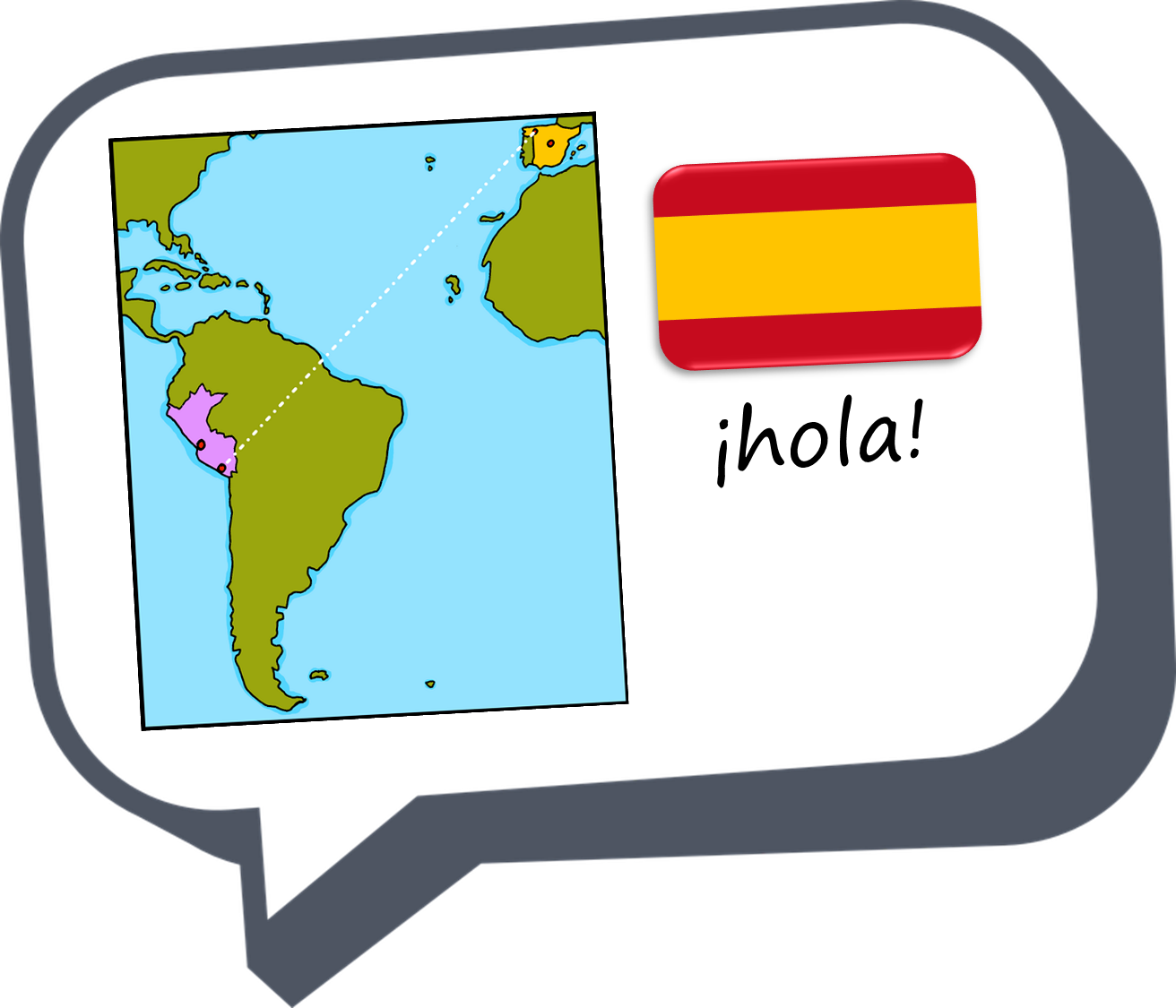 amarillo
‘to be’ for permanent traits & origin: soy & eres 

SSC [a] [e] [i] [o] [u]
[Speaker Notes: Artwork by Steve Clarke. All additional pictures selected are available under a Creative Commons license, no attribution required.
New vocabulary and phonics:
- Vocabulary: eres [7] (recycle adjectives) de1 [2] Inglaterra [n/a] España [n/a] Perú [n/a]
- SSC: casa [106] dos [64] elefante [>5000] idea [247] universo [1603] + cluster: vaca [2775] ñu [>5000] ratón [3415] colibrí [>5000] pez [3579] 

The frequency rankings for words that occur in this PowerPoint which have been previously introduced in the resources are given in the SOW (excel document) and in the resources that first introduced and formally re-visited those words. 
For any other words that occur incidentally in this PowerPoint, frequency rankings will be provided in the notes field wherever possible.

Source: Davies, M. & Davies, K. (2018). A frequency dictionary of Spanish: Core vocabulary for learners (2nd ed.). Routledge: London]
[a]
casa
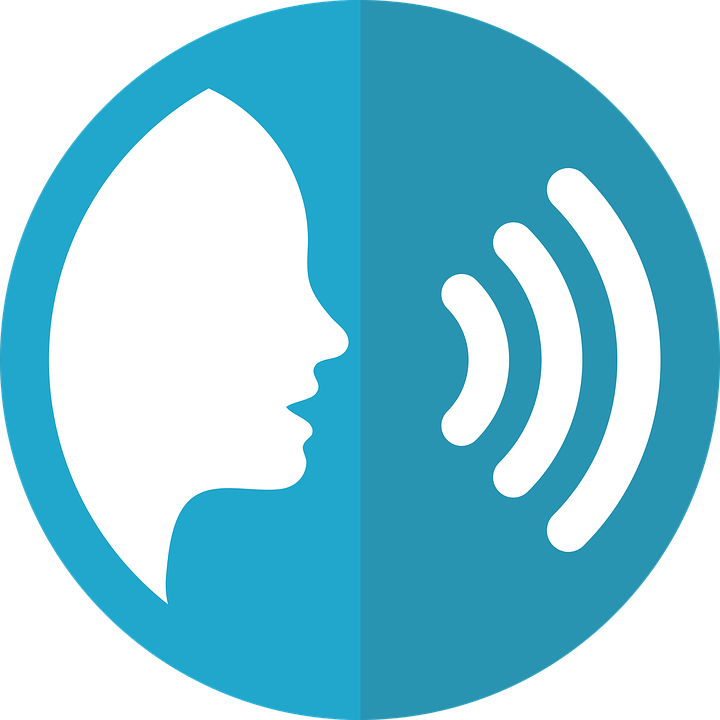 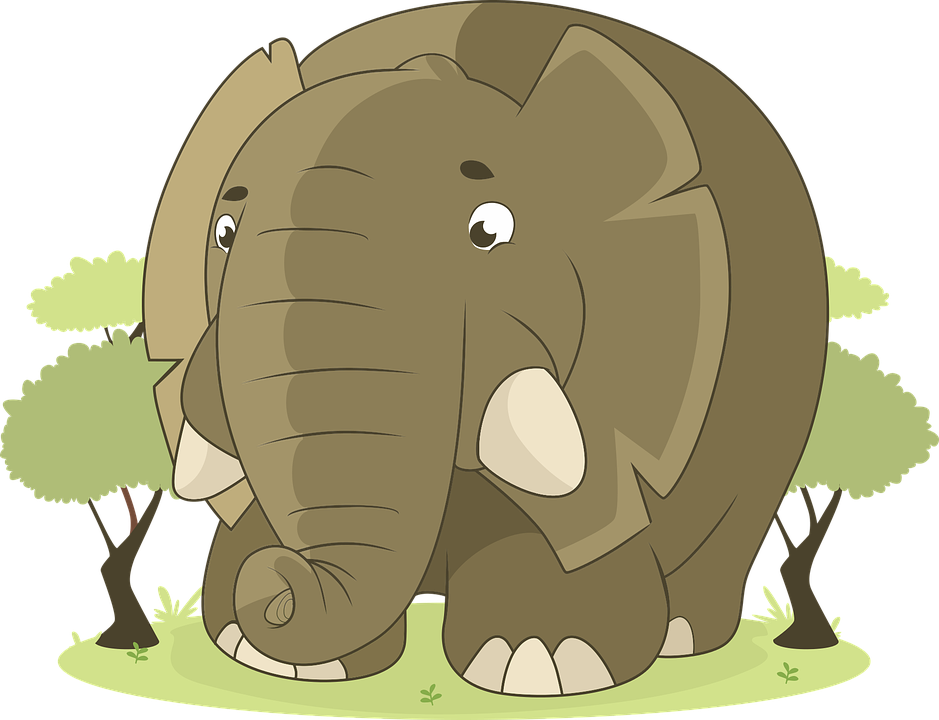 pronunciar
[e]
elefante
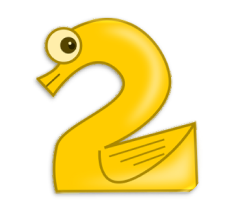 [i]
idea
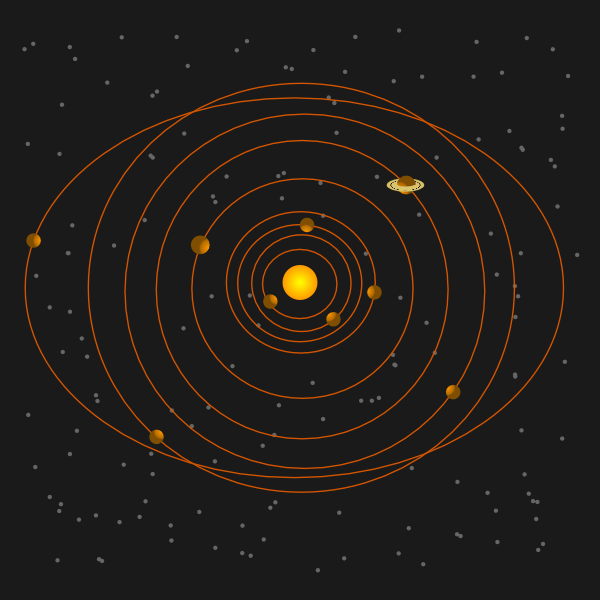 [o]
dos
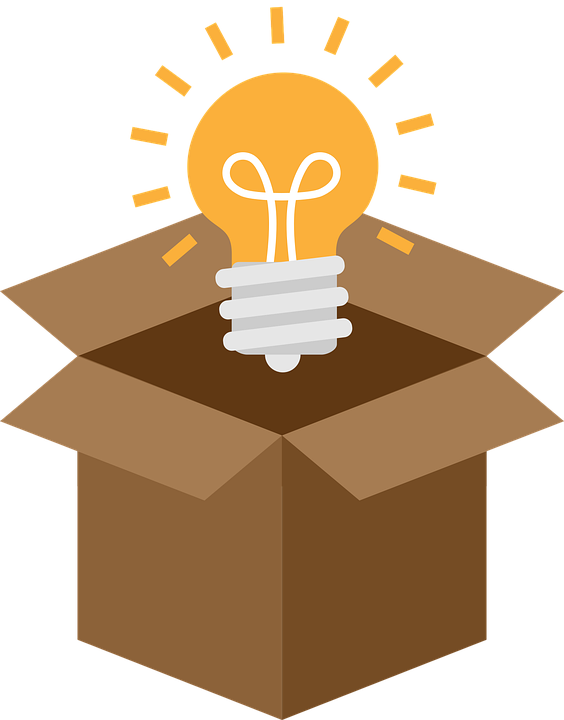 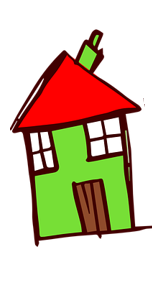 [u]
universo
[Speaker Notes: Timing: 2 minutes

Aim: to practise SSC [a] [e] [i] [o] [u]

Procedure:
1. Click to trigger the SSC [a] and get pupils to repeat – this is also a great opportunity to check whether they remember the source words.
2. Click to trigger the word [casa] and pupils repeat.
3. Repeat the process with [e] [i] [o] [u]
4. Once all the source words are on display, click to trigger first picture [universo] – ask pupils to pronounce the word that matches the picture. Repeat 4 more times to go through all the source words. 
 
For further practice, pupils work in pairs. One student uses a gesture, the partners elicits the source word.]
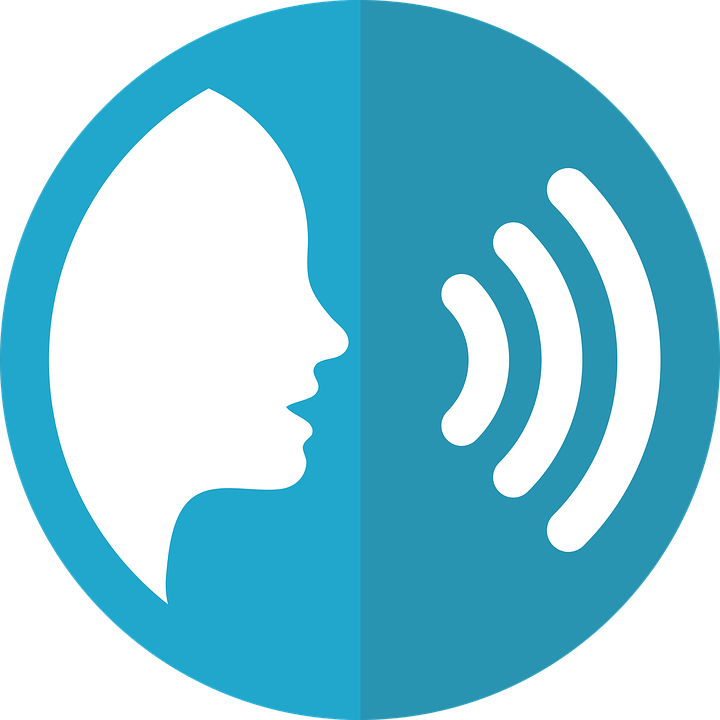 pronunciar
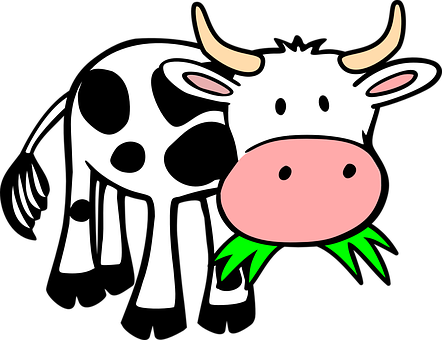 Con a, vaca
con e, pez
con i, colibrí 
con o, ratón
con u, ñu
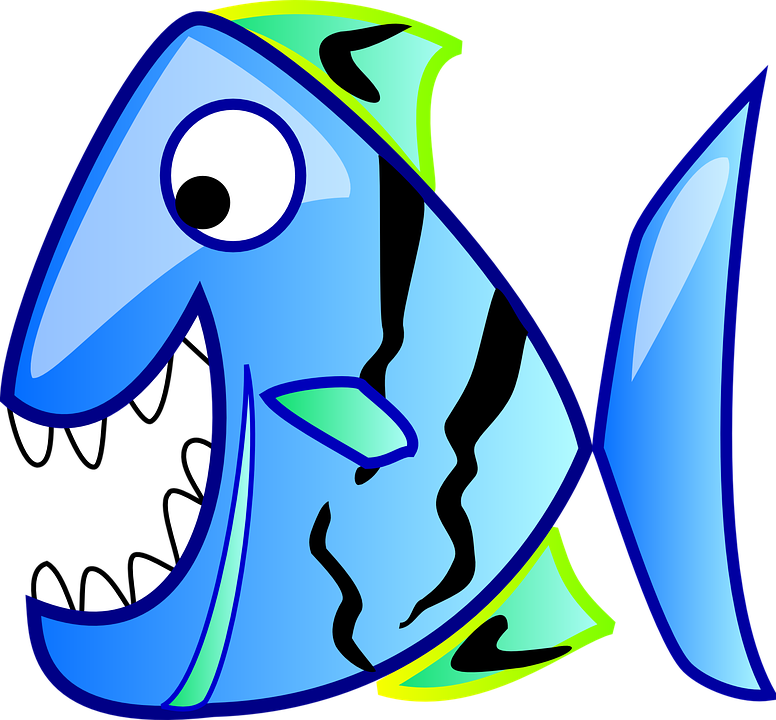 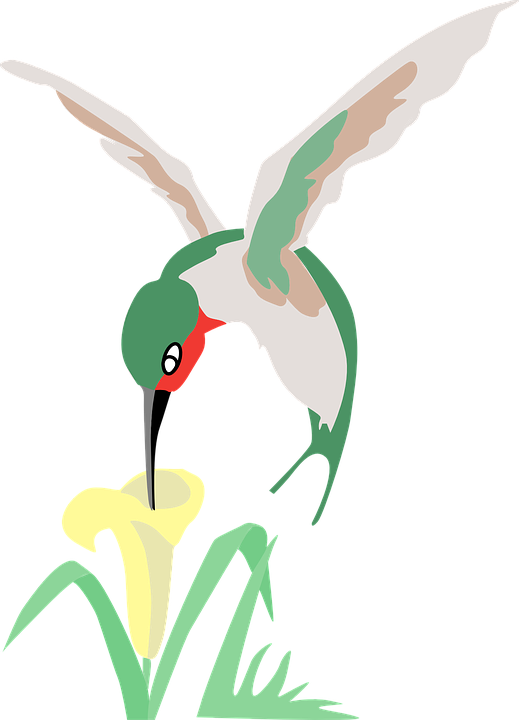 u
i
o
a
e
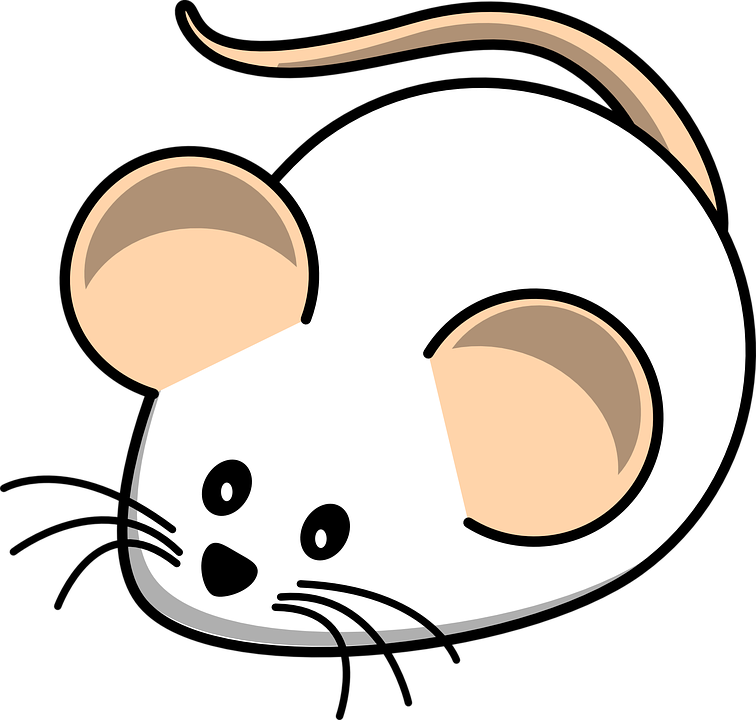 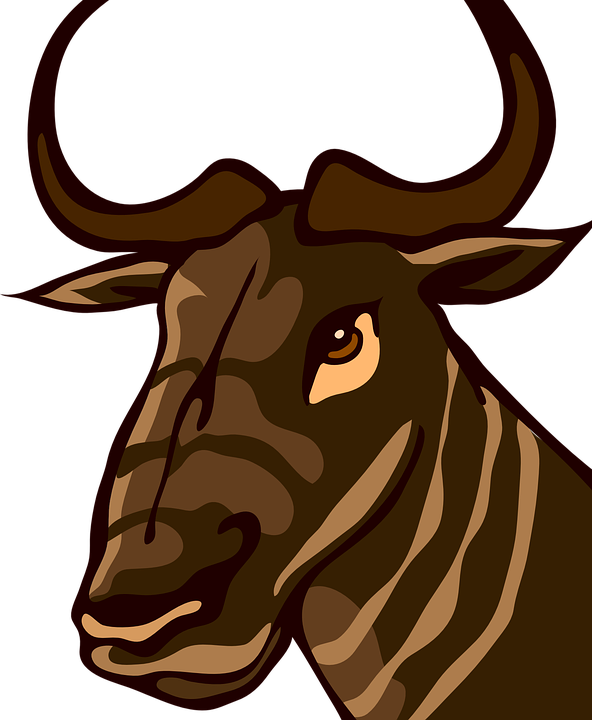 [Speaker Notes: Timing: 3 minutes

Aim: to apply pupils’ SSC  knowledge of [a] [e] [i] [o] [u]

Procedure:
Click to bring up the first line of the poem and get pupils to repeat. 
Repeat with the 5 lines of the poem. 
Click to bring individual SSC [a] [e] [i] [o] [u] and elicit pronunciation from pupils.

For further practice, pupils work in pairs to recite the poem. 

vaca [2775] ñu [>5000] ratón [3415] colibrí [>5000] pez [3579]]
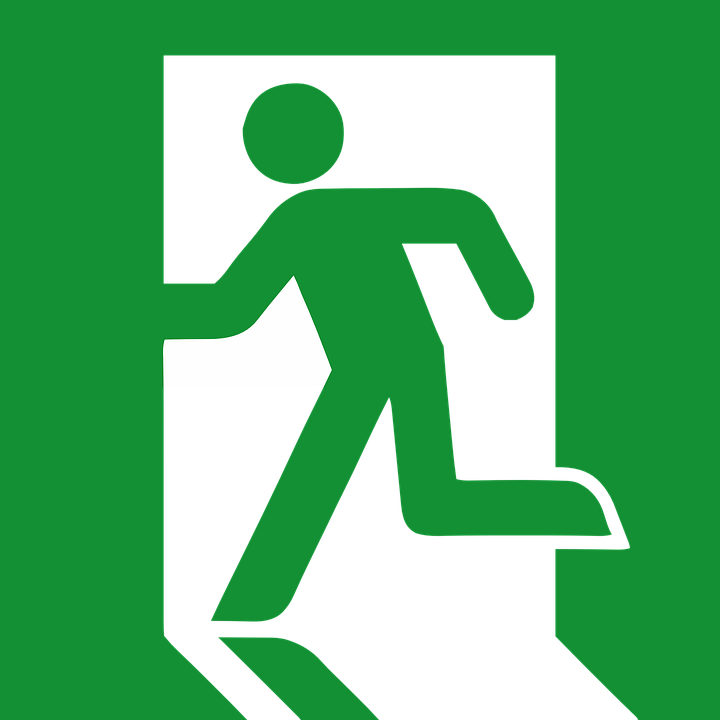 ¡Rápido! ¡Escapa!
Con tu compañero, traduce
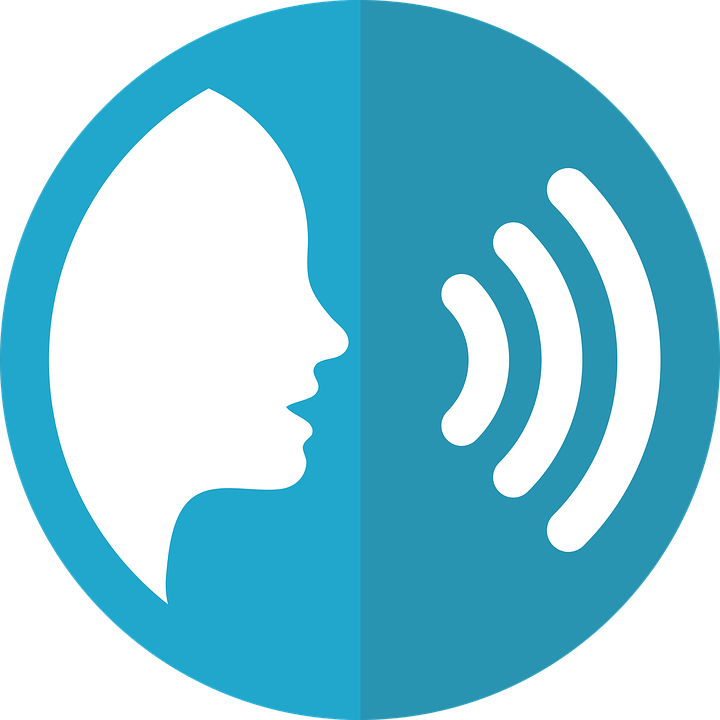 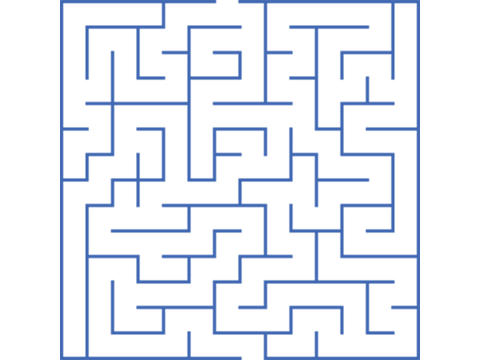 hablar
I am (trait)
Use the hints to help you.
healthy
slow
p _ s _ t _ v _
r _ p _ d _
l _ n _ _ 
s _ _
c _ m _ d _
p _ s _ d _
n _ _ v_ _ s _
t r _ _ q _ _ l _
s _ n _
fast
comfortable
annoying
nervous
positive
calm
INICIO
[Speaker Notes: Timing: 4 minutes (two slides)

Aim: revisit vocabulary (adjectives + I am [trait]). Pupils translate the words orally to find their way out of the maze.

(2 slides – slide 1/2)

Procedure:
Read the instructions in Spanish. You can elicit English translation from pupils – ‘rápido’ is revisited; escapar [899] is used for the purpose of the activity. 
Click to bring up the Spanish instruction – clarify that pupils need to find their way out by translating the words into Spanish. Draw their attention to the hints and go through the list to prepare pupils for the activity. The ‘trait’ refers to specific use of ‘to be’ – ser (permanent traits).
Click ‘inicio’ to start the timer. 

Repeat process with next slide.]
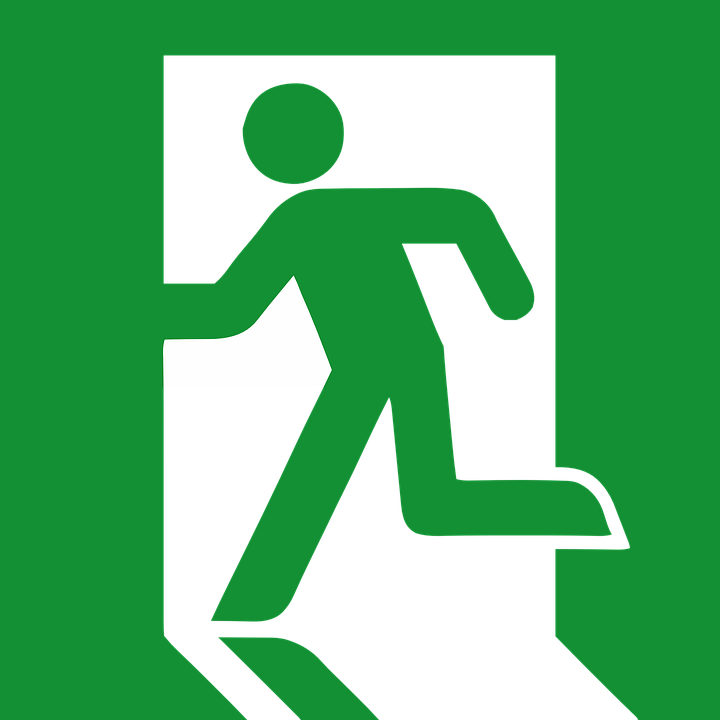 ¡Rápido! ¡Escapa!
Con tu compañero, traduce
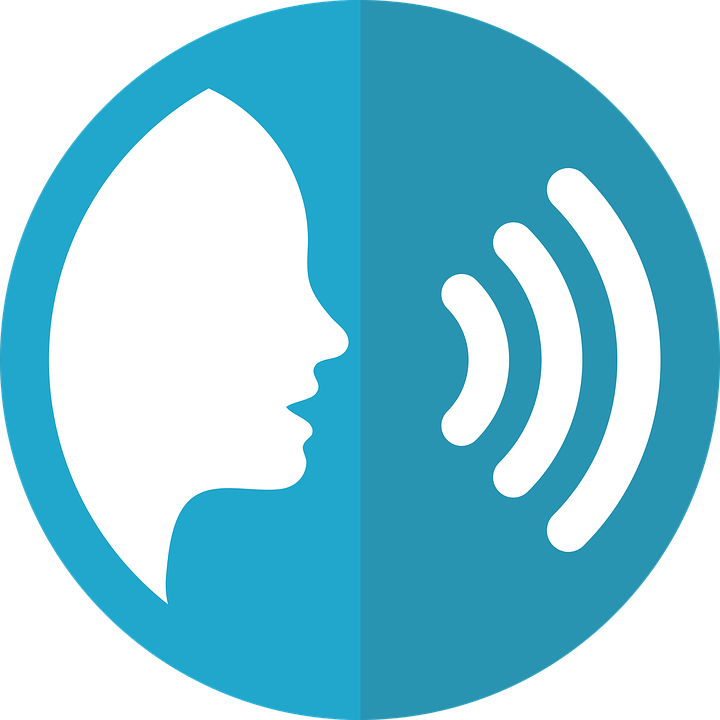 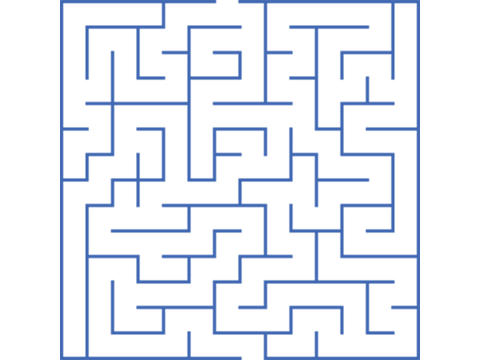 hablar
serious
slow
calm
Use the hints to help you.
happy
p _ r d _ d _
r _ p _ d _
p r _ p _ r _ d _ 
s _ _
c _ m _ d _
p _ s _ d _
f _ l _ z
i _ p _ s _ b _ e
s _ n _
ready
elegant
lost
impossible
I am (trait)
INICIO
[Speaker Notes: (slide 2/2)]
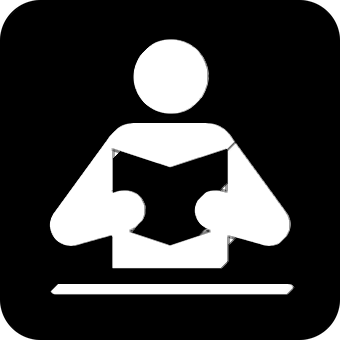 ¿Cómo es Sofía?
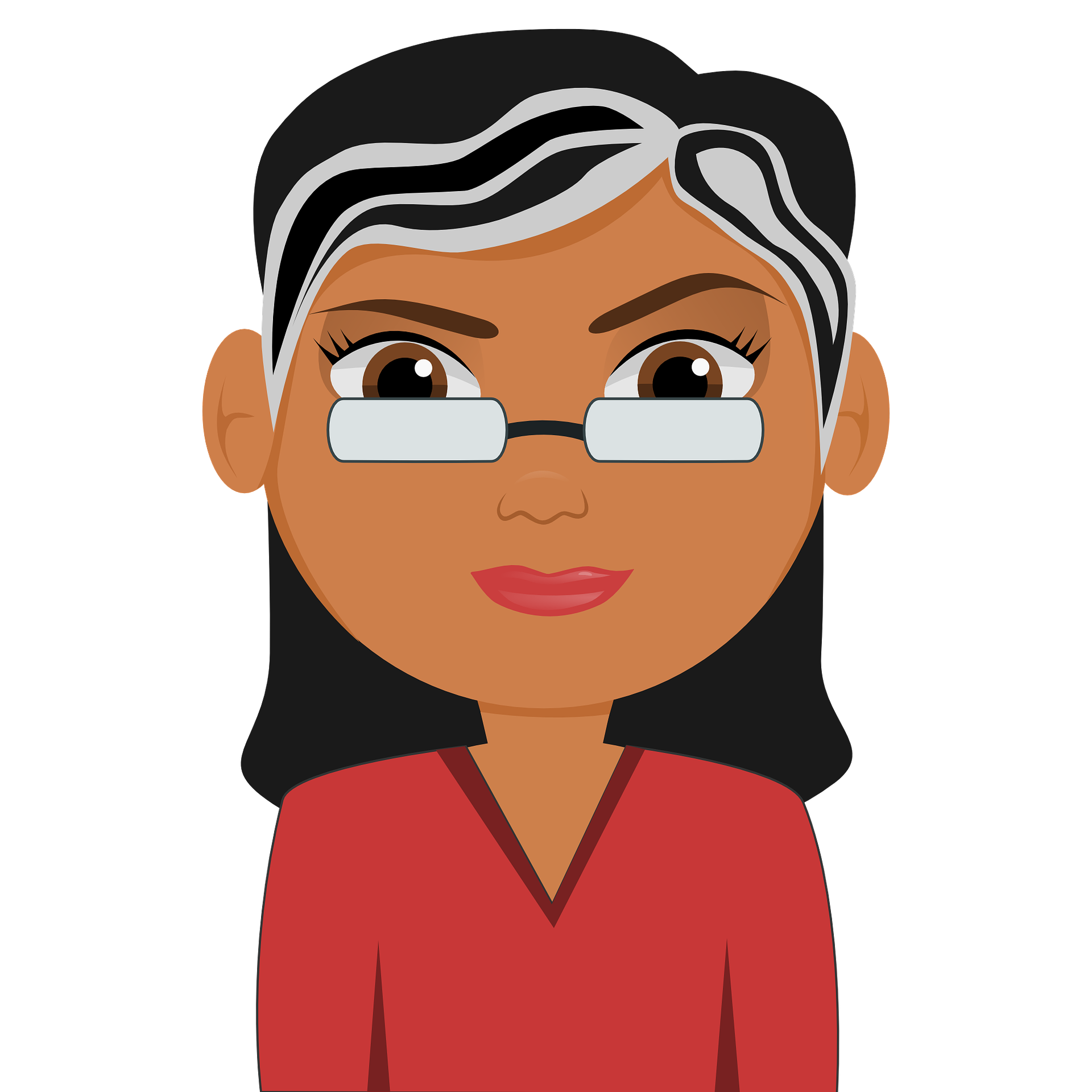 leer
Soy Quique.
Soy feliz y activo.
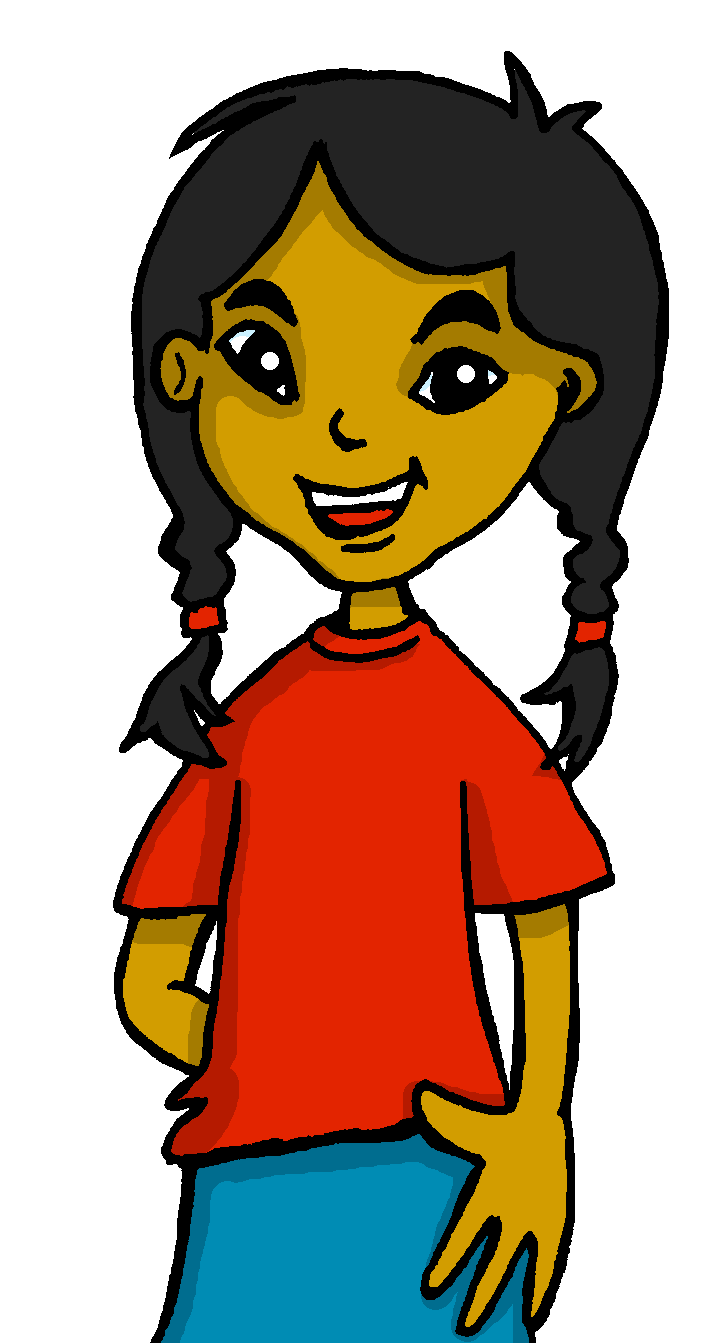 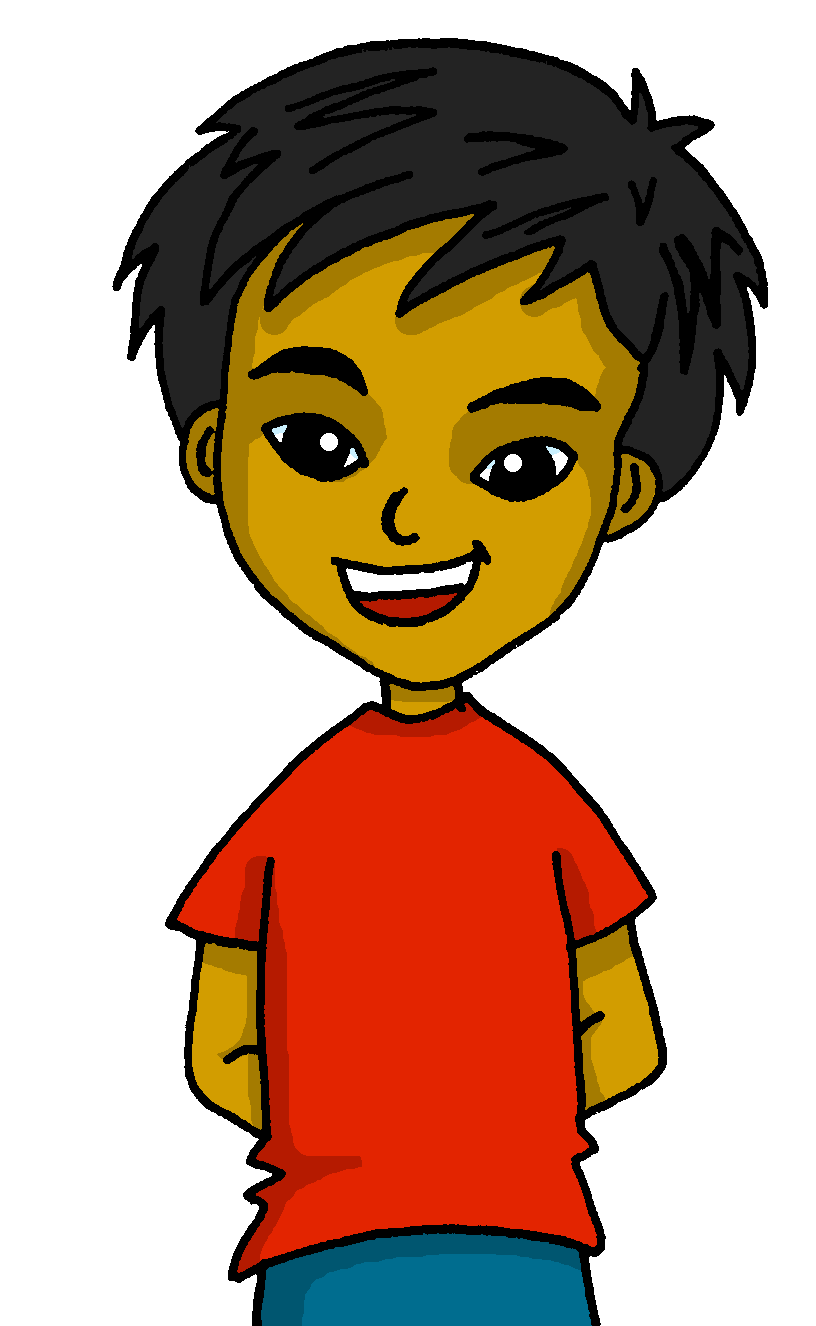 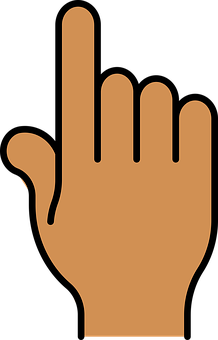 Es Sofía.
Es curiosa y elegante.
[Speaker Notes: Timing: 2 minutes

Aim: to revisit ‘soy’ & ‘es’ for permanent attributes in the context of describing a person. 

Procedure:
Click to bring up Quique’s introduction. 
Click to bring Sofía’s picture + one more click to bring up Sofía’s introduction.
Click to bring up Quique’s description of himself.
Click to bring the teacher’s question.
Click to bring up Quique’s answer: 

Ensure meaning is clear and practise pronunciation.]
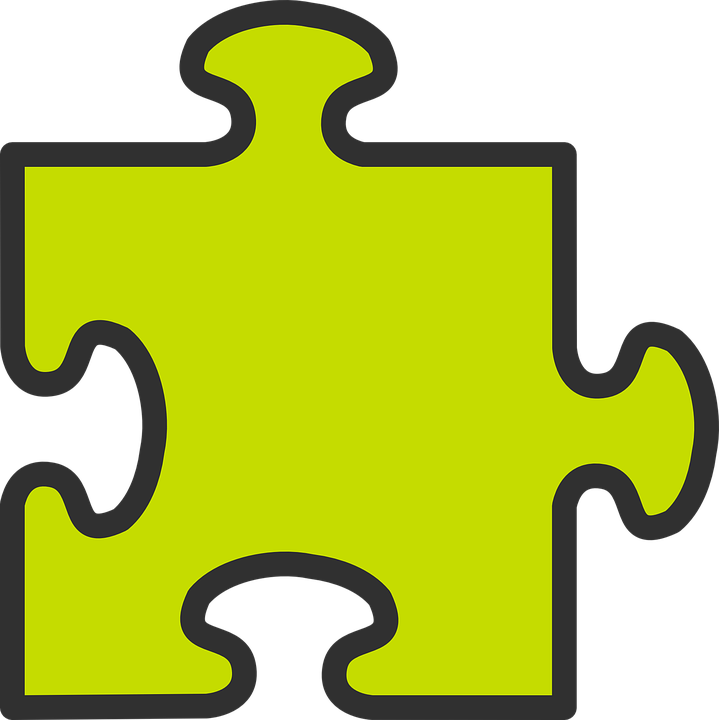 Ser: eres
[to be, being: you are]
Soy de España y Perú.
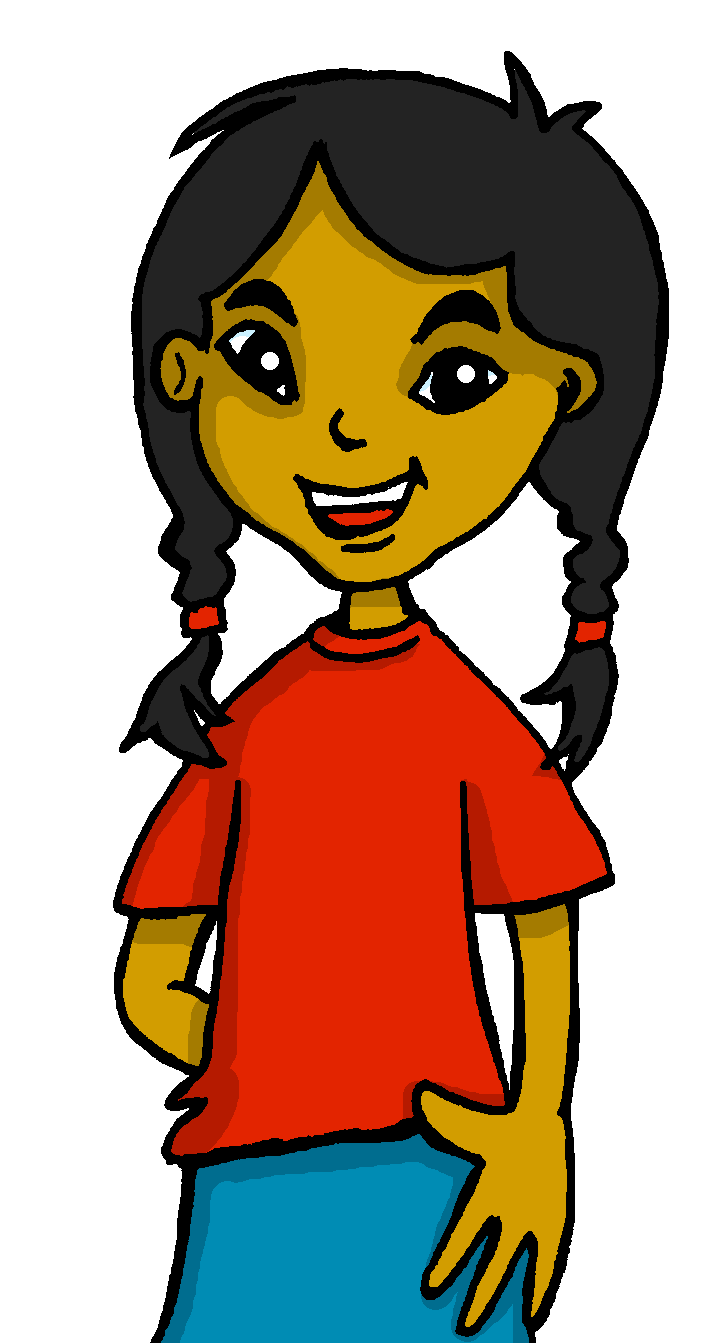 Soy feliz.
In Spanish, the verb ser means ‘to be’ for permanent traits and when talking about your origin.
In Spanish, change a statement into a question by raising your voice at the end.
Spanish uses two question marks – the one at the front is upside down!
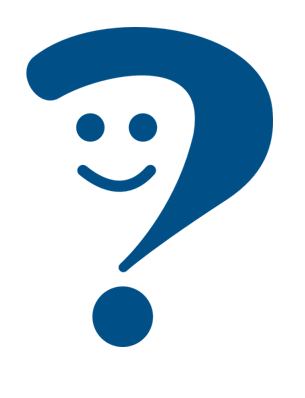 I am happy.
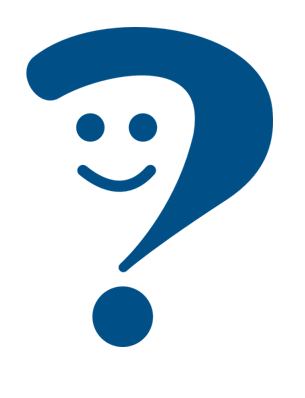 I am from Spain and Peru.
To say you are for permanent traits or origin, use _______.
eres
¡Eres de España!
¿Eres de España?
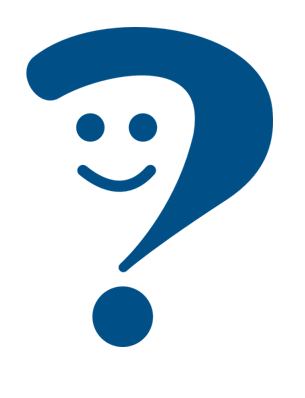 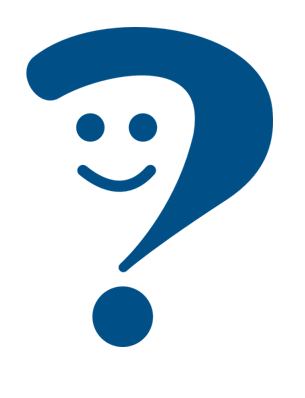 You are from Spain!
Are you from Spain?
[Speaker Notes: Timing: 3 minutes

Aim: to build on pupils’ understanding of using ‘ser’ for permanent attributes and introduce a new use (for origins) and a new person: 2nd person singular (‘eres’) 

Procedure:
Present the new information.
Use animations to pace the modelling of the new grammar, eliciting English translations for the Spanish examples provided.]
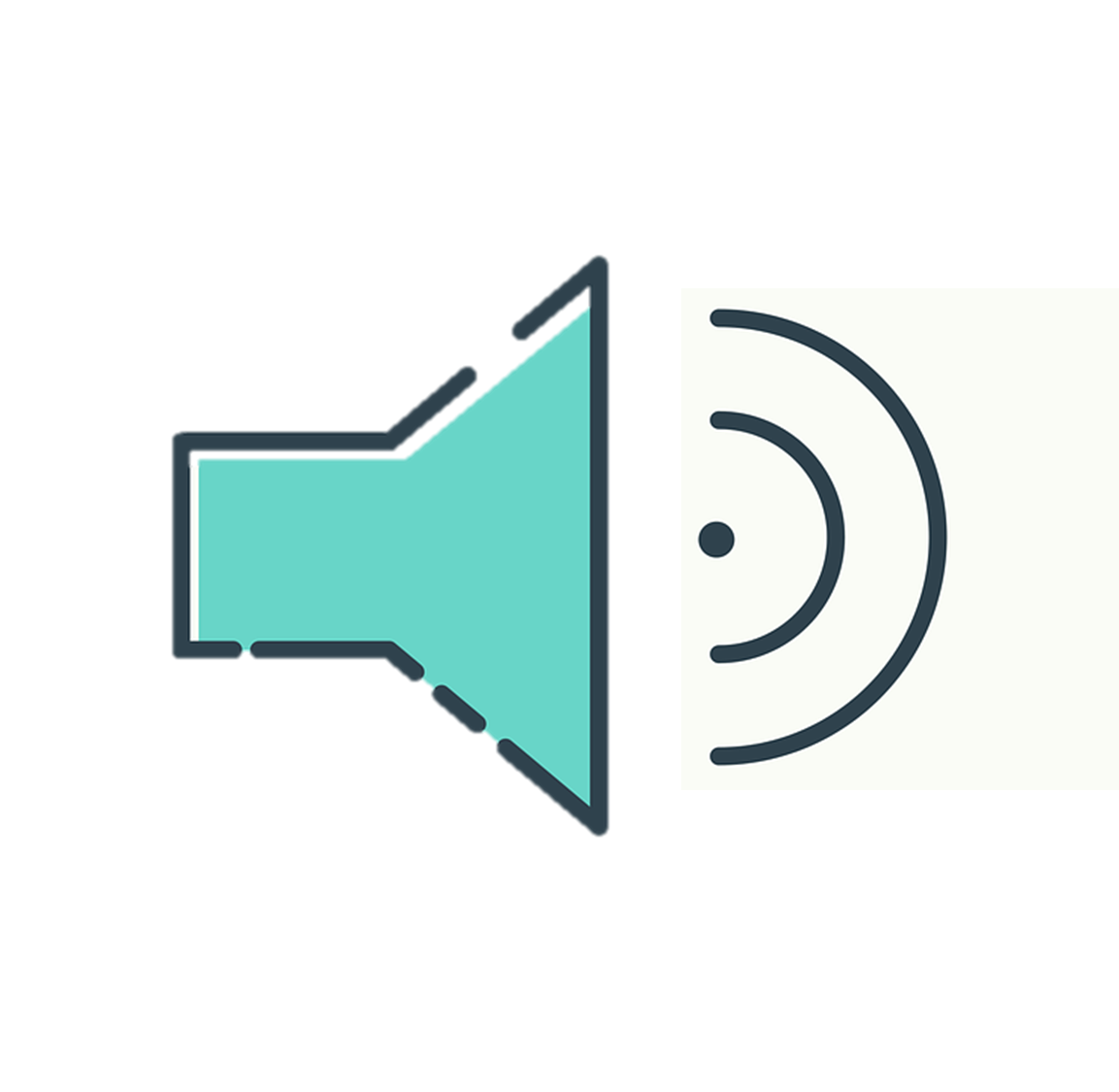 Escucha: Quique habla con papá Pedro
¿A quién describe?
escuchar
Escribe el verbo.
Marca.
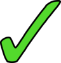 Escribe información extra en inglés.
¡extra!
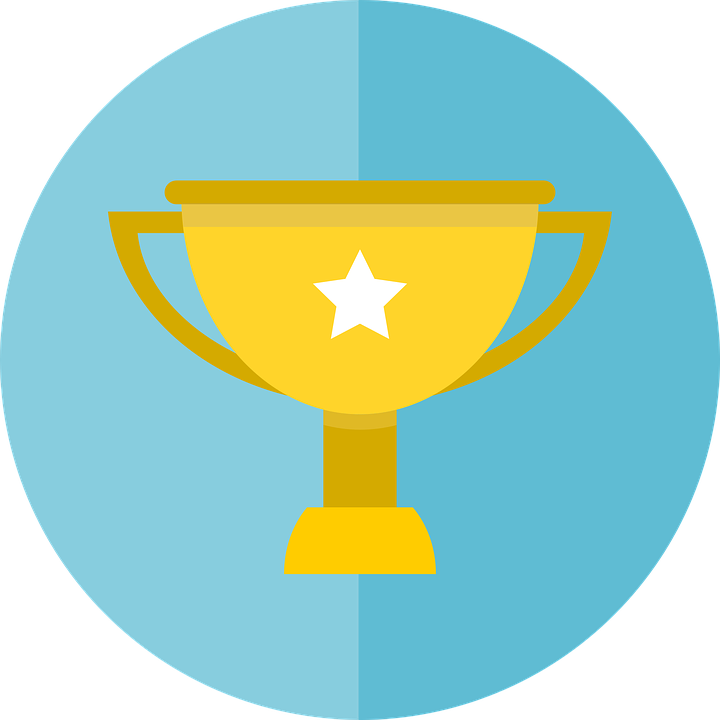 es
fun
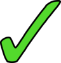 Ej
soy
from Spain and Peru
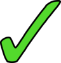 1
eres
active
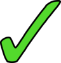 2
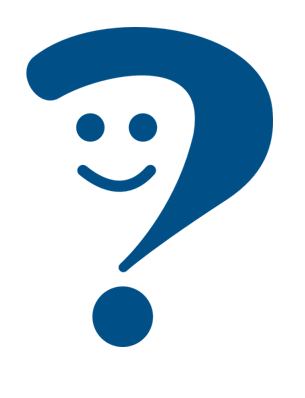 from Peru
eres
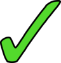 3
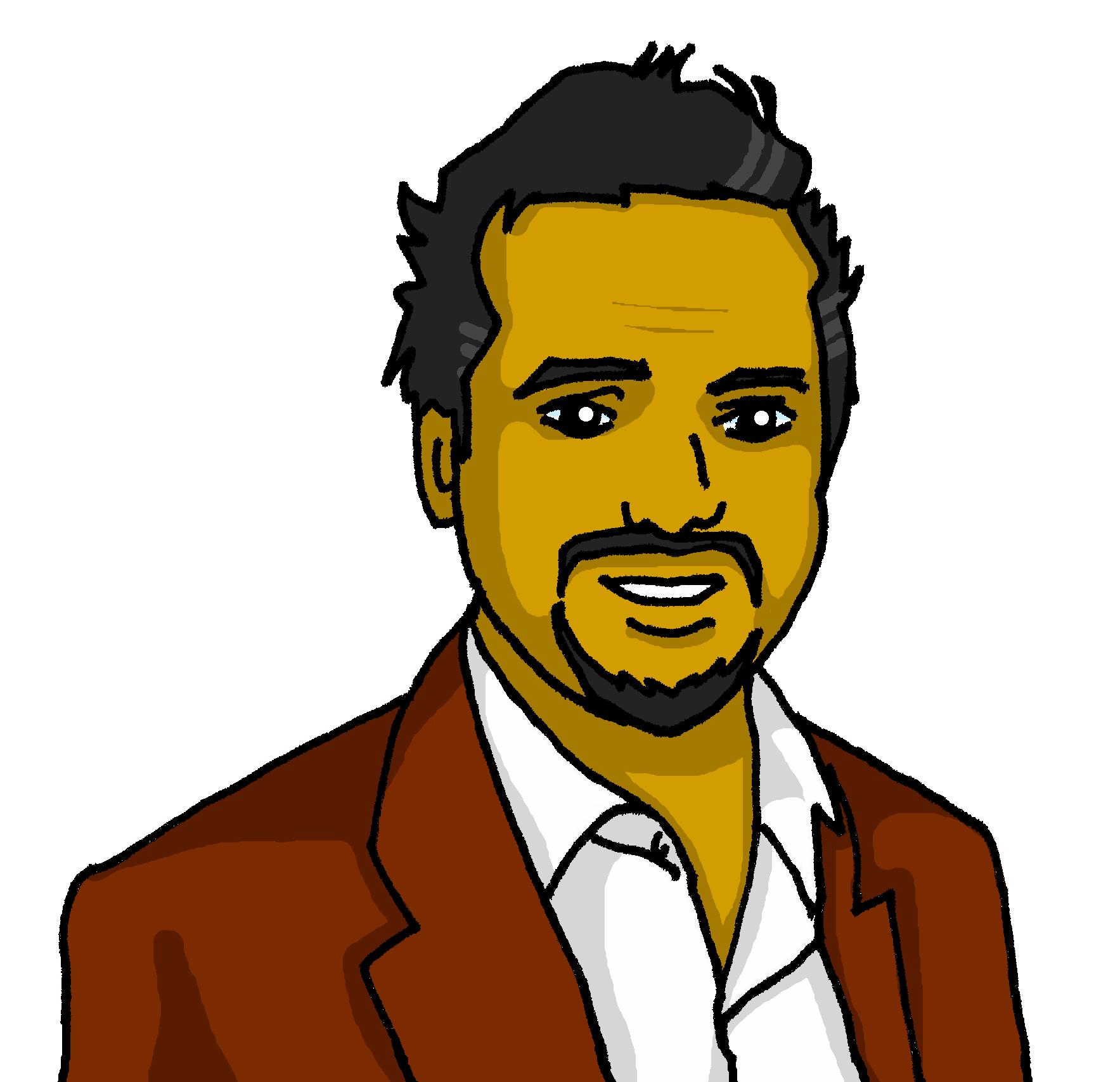 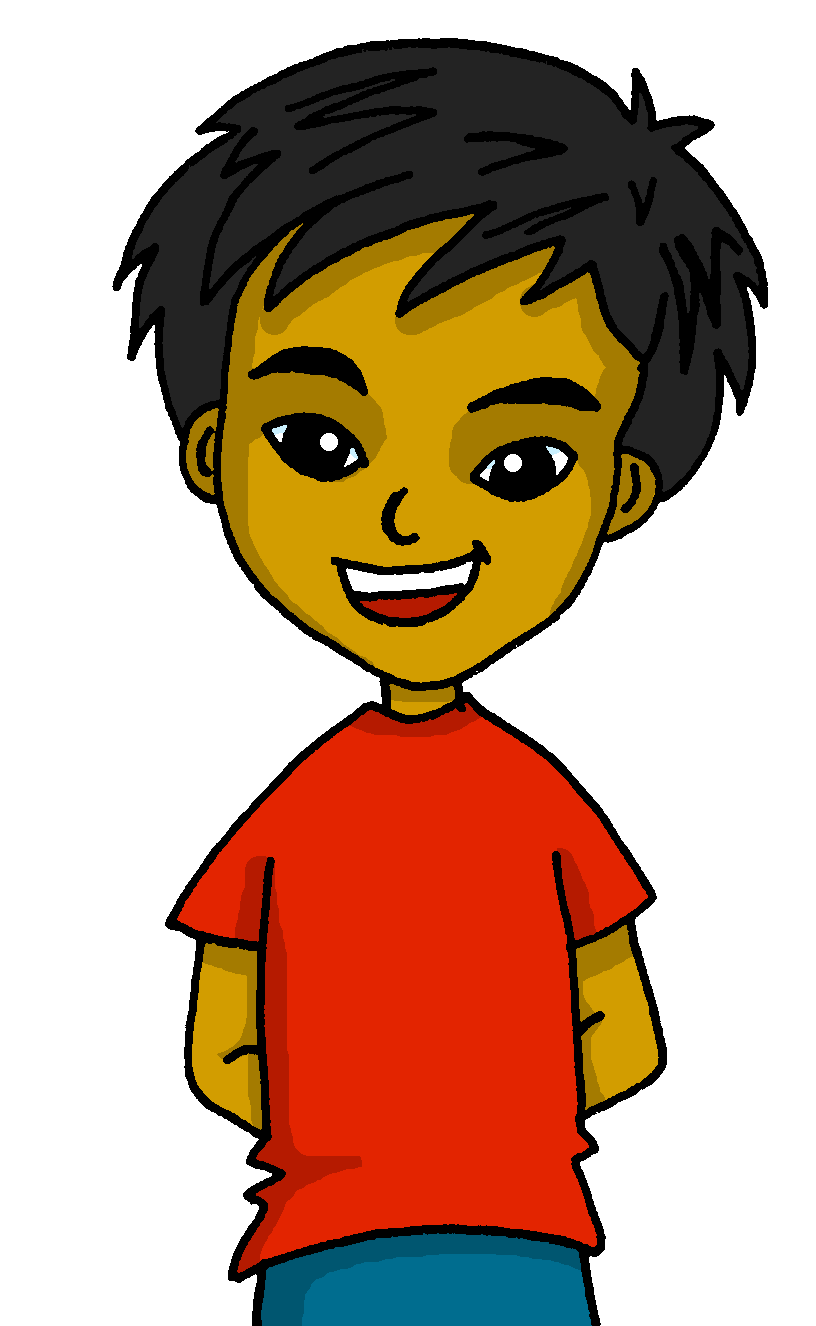 soy
annoying
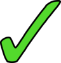 4
es
from Spain
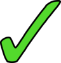 5
Can you spot the question?
[Speaker Notes: Time: 5 minutes

Aim: aural comprehension of ‘eres’, ‘soy’ and ‘es’ and their connection to meaning.

Procedure: 

1. Read the title and instructions.
2. Click to trigger the Spanish instructions.
! Remind pupils that when giving a statement, the intonation will be flat and when asking a question they will hear a raised intonation.
3. On second listening, pupils are asked to record additional details in English.4. Click to reveal answers. 

Transcript
EJ Es divertida.
Soy de España y Perú
Eres activo
¿Eres de Perú?
¡Soy bastante pesado!
Es de España.]
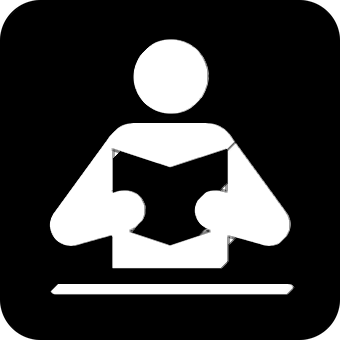 Quique, ¿Eres de Perú?
leer
Sí, soy de Perú y soy de España.
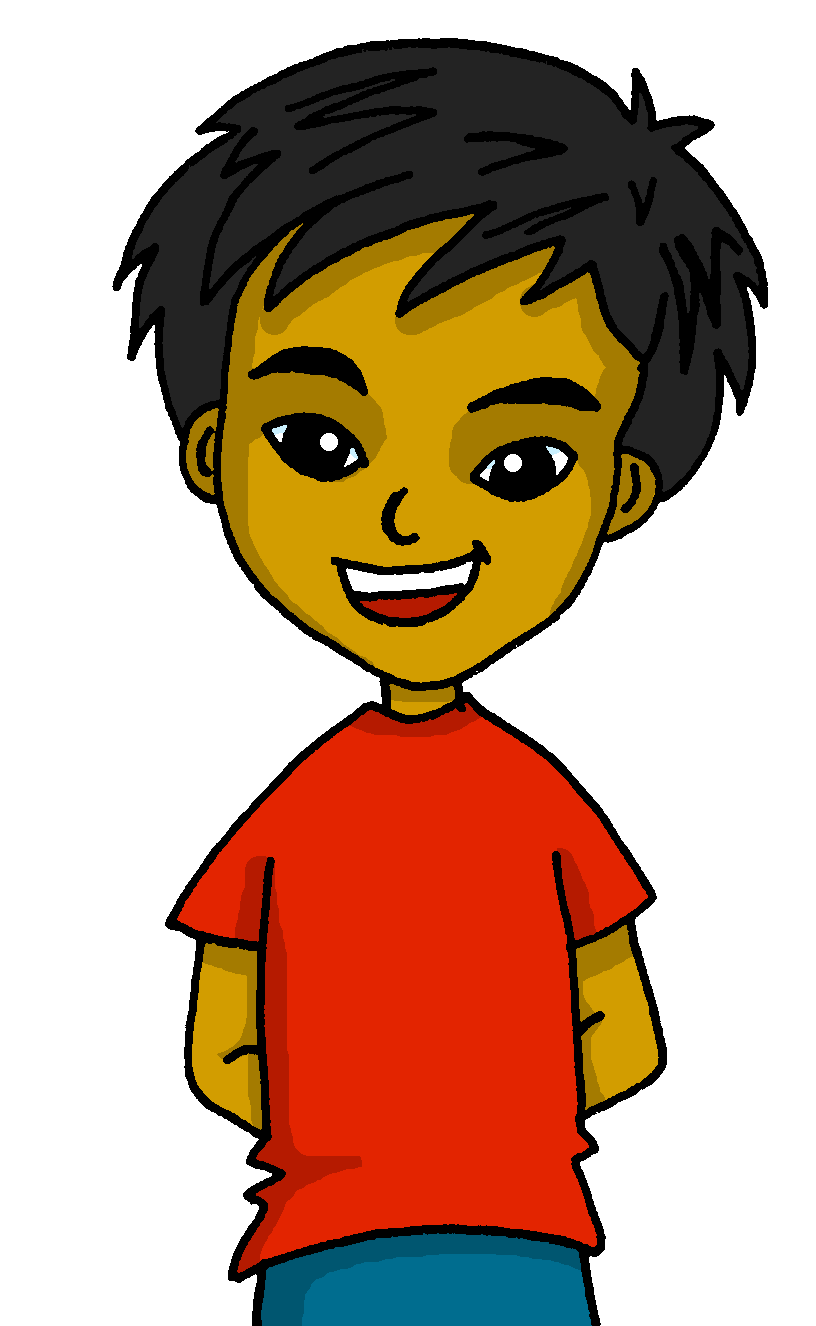 “de” means “from” when talking about your origin (where you are from).
[Speaker Notes: Timing: 1 minute

Aim: to recognise the new grammar in context & introduce ‘de’ meaning ‘from’.

Procedure:
Click to bring up speech bubble to introduce ‘de’ meaning ‘from’. introduction. 
Click to bring up question & elicit English translation.
Click to bring up Quique’s answer & elicit English translation.]
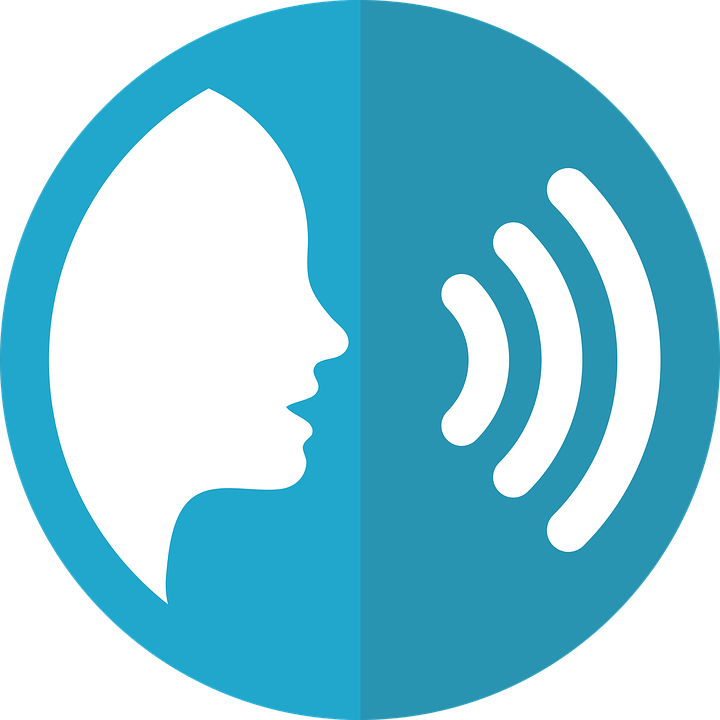 ¿Eres de ______?
hablar
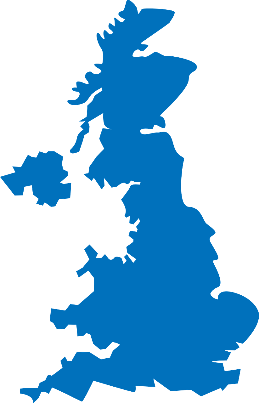 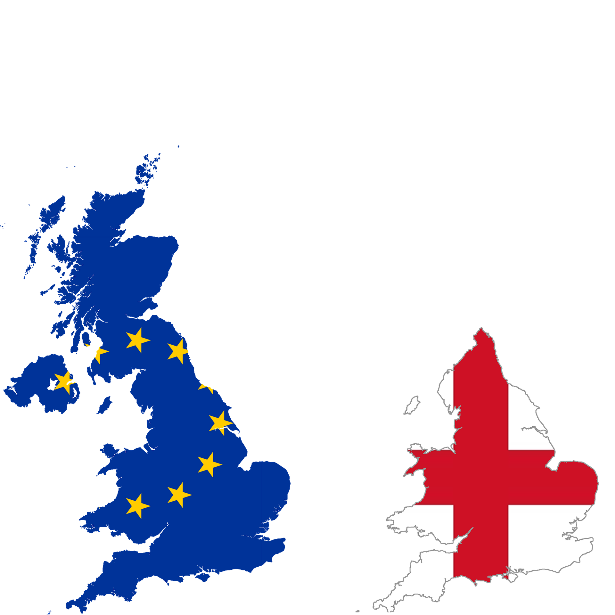 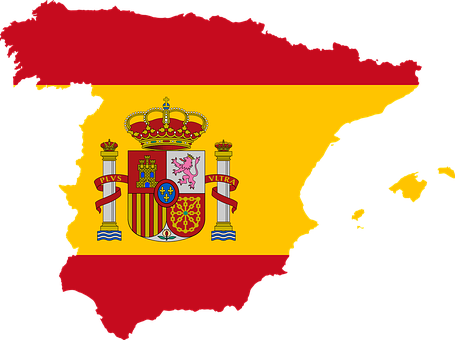 Inglaterra
España
Sí
Soy de ___________.
No
[Speaker Notes: Timing: 2 minutes

Aim: to use ‘soy de’ in oral production. 

Procedure:
Click to bring up speech bubble to introduce ‘ & two possible answers (Inglaterra / España).
Click to bring up the support for the answer & give pupils examples of full sentence (Soy de Inglaterra / Soy de España).
Ask around in the classroom, eliciting answers from pupils. E.g. ¿Eres de España?  No, soy de Inglaterra.  Sí, soy de España.¿Eres de Inglaterra?  No, soy de España.  Sí, soy de Inglaterra.]
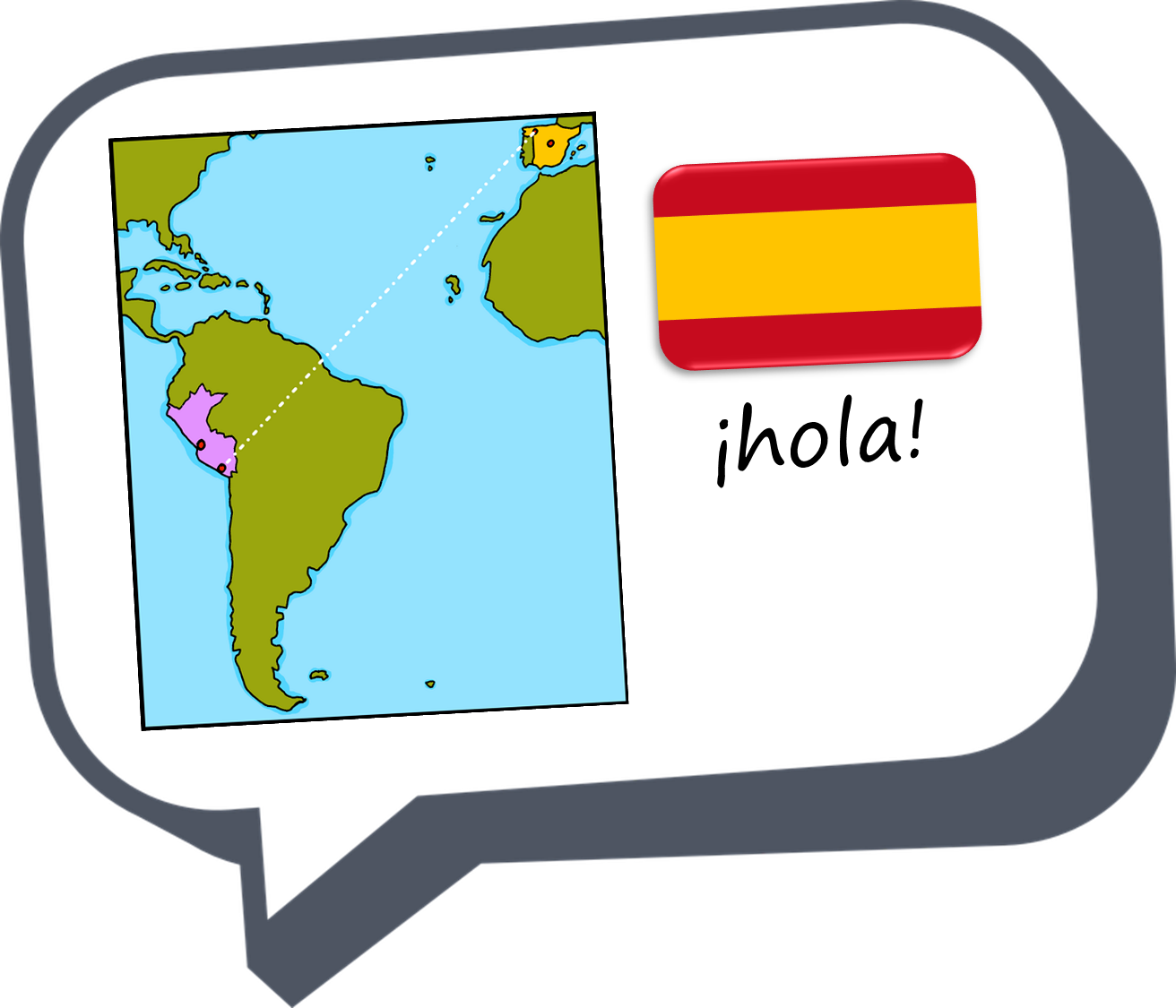 ¡adiós!
amarillo